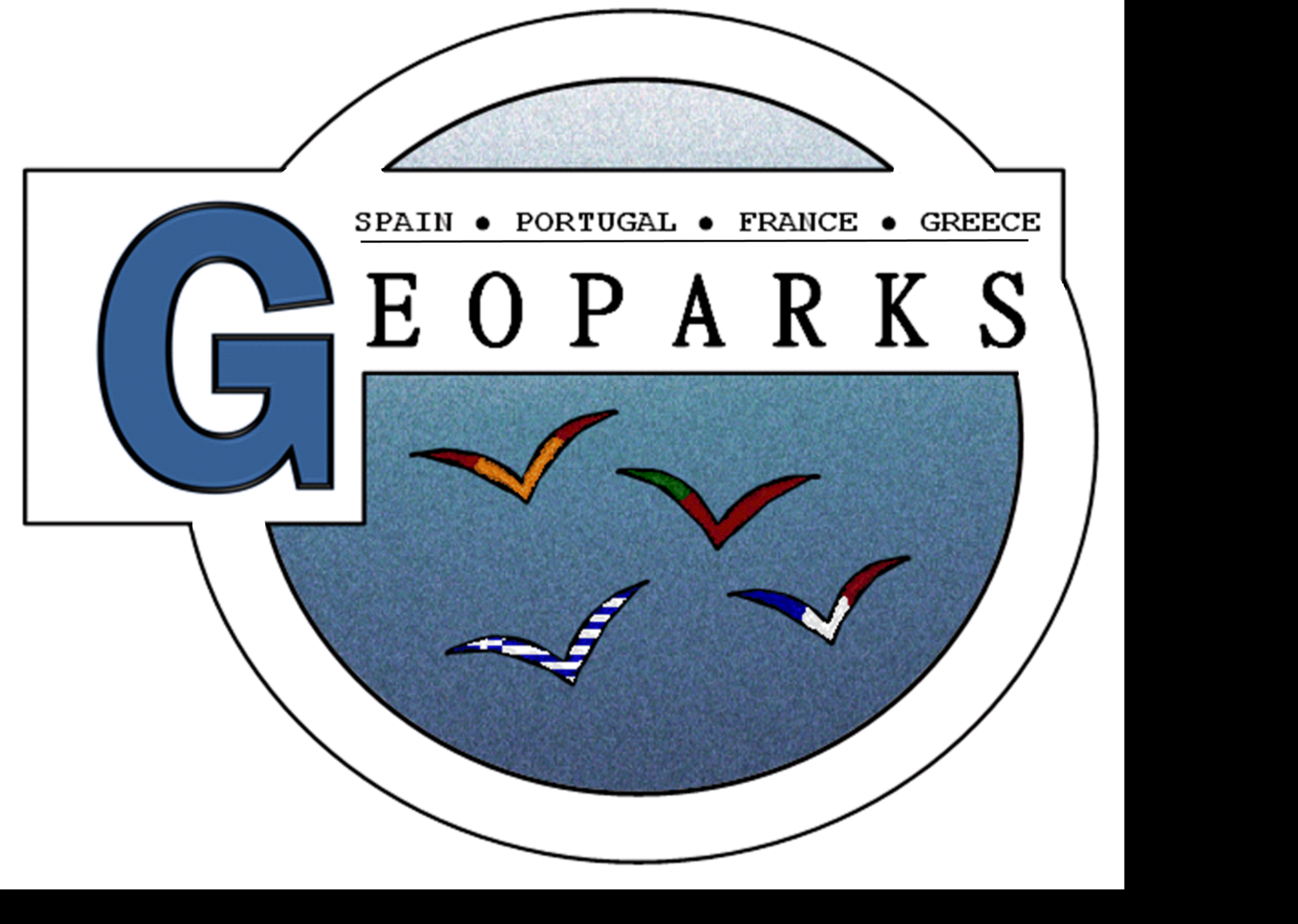 EXPERIMENTAL  HIGH SCHOOL  OF    MYTILENE   OF  THE  UNIVERSITY ΟF  THE AEGEAN
Geoparks
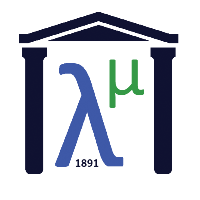 Survey: Do we value our natural heritage?
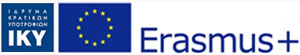 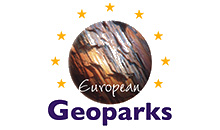 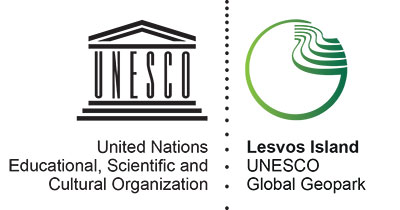 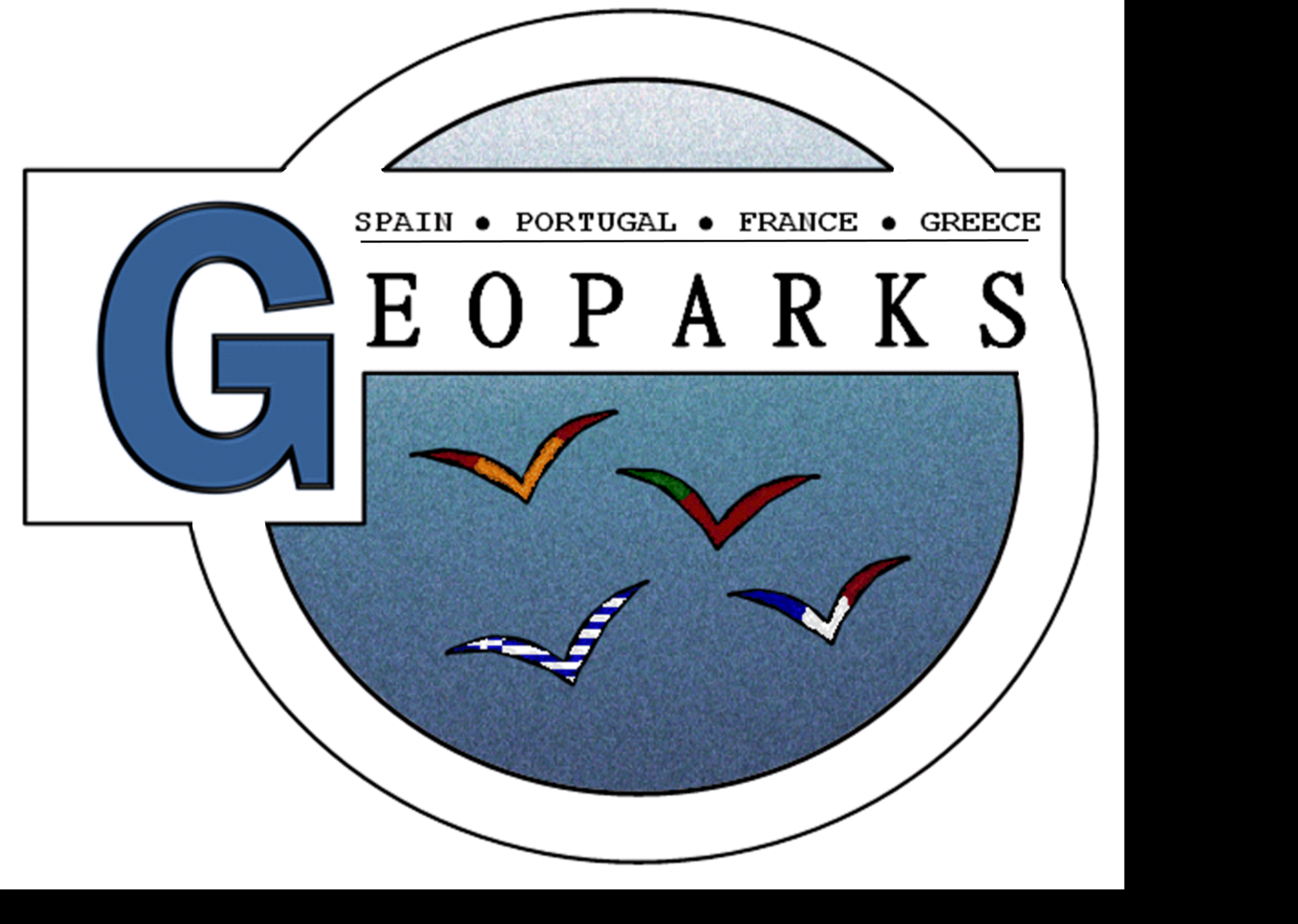 AROUCA,  13-17  MARCH 2017
AROUCA,  13-17  MARCH
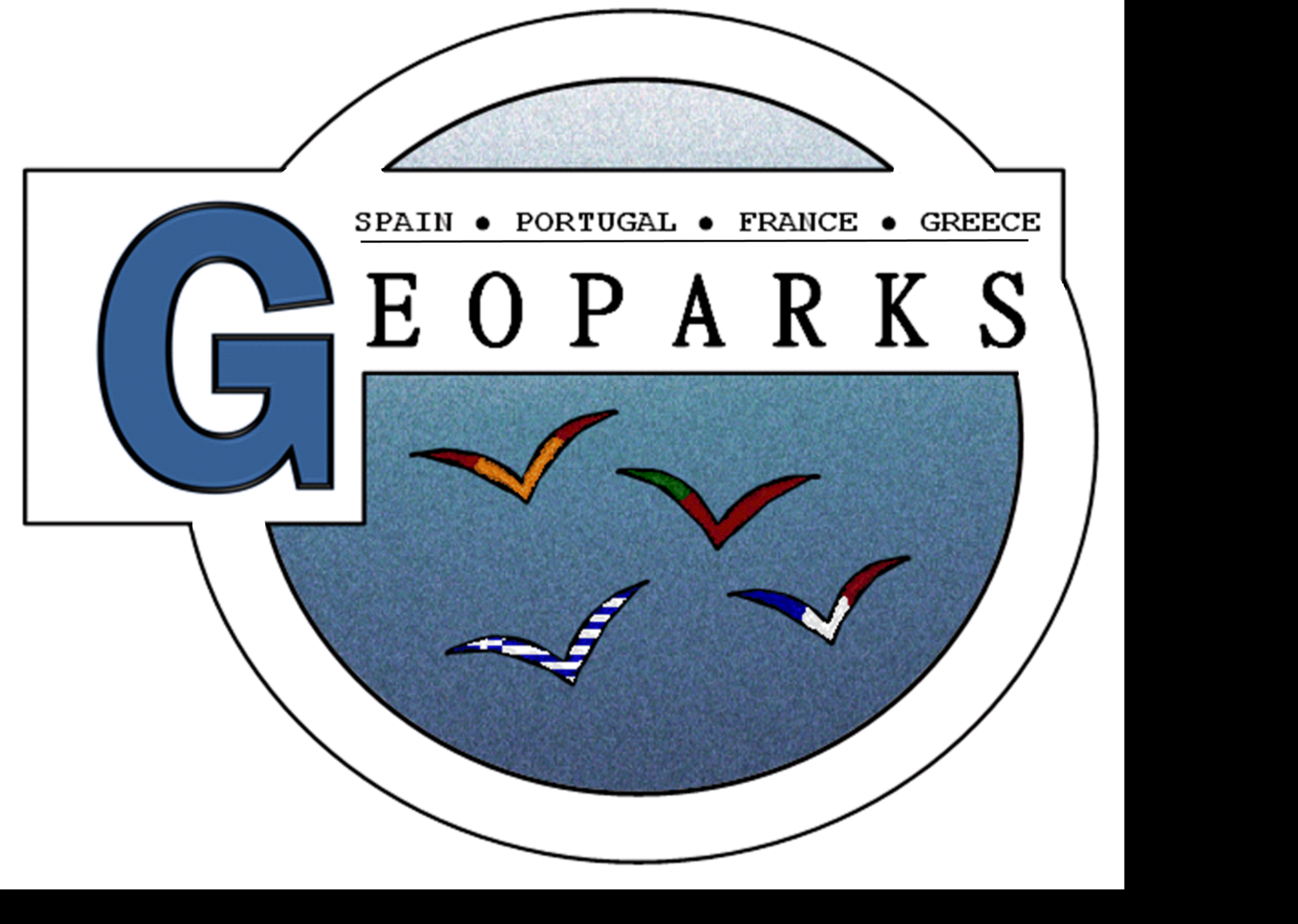 Sex
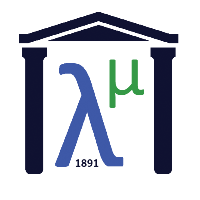 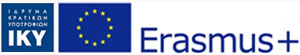 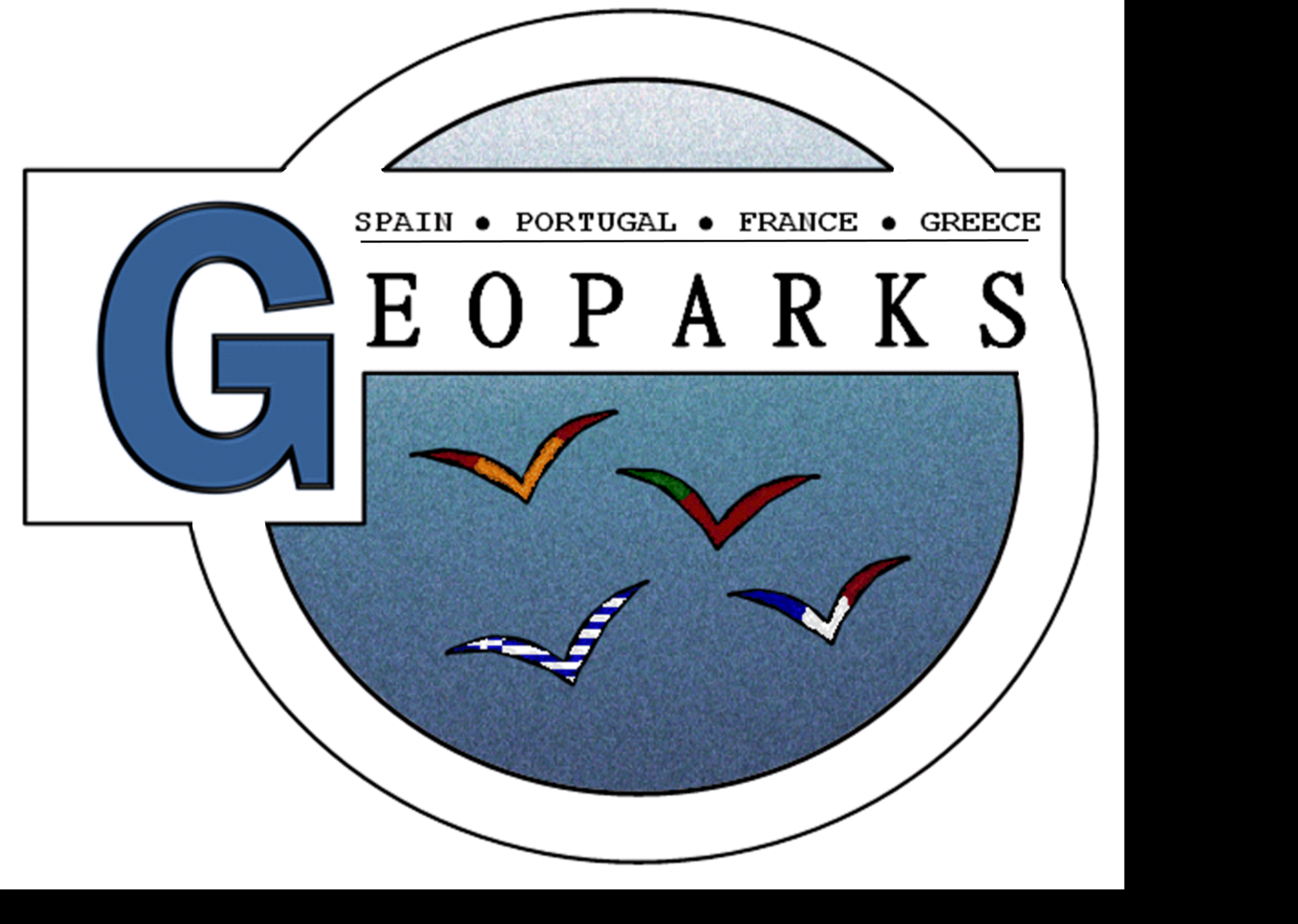 Age
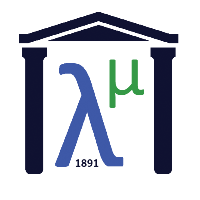 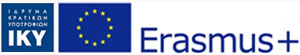 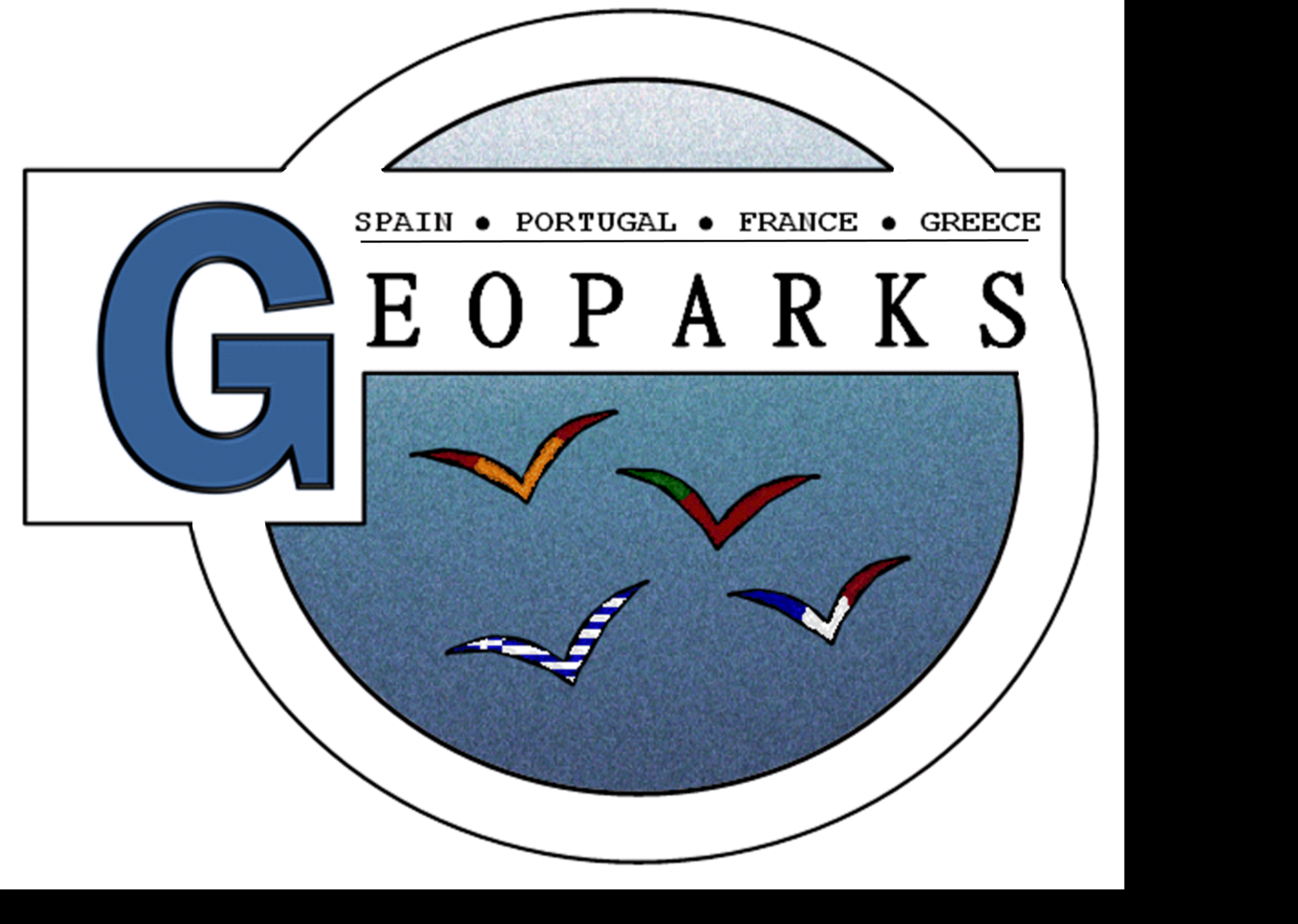 Do you know what a Geopark is?
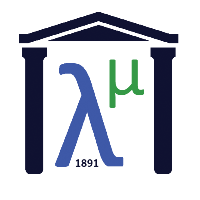 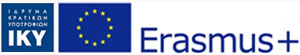 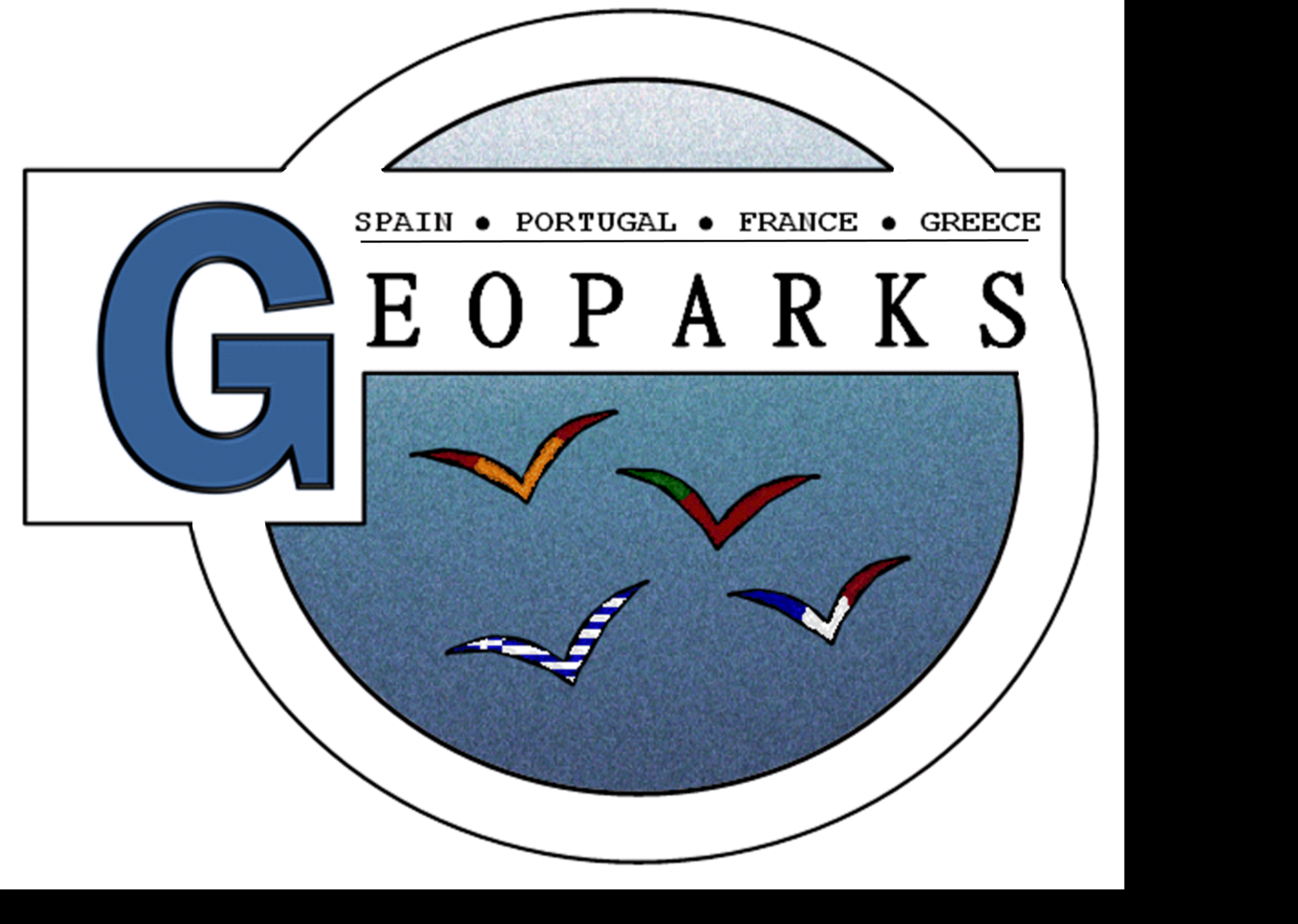 Do you know any Geopark?
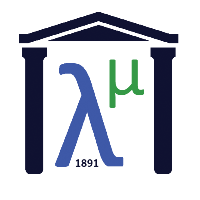 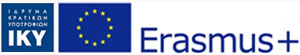 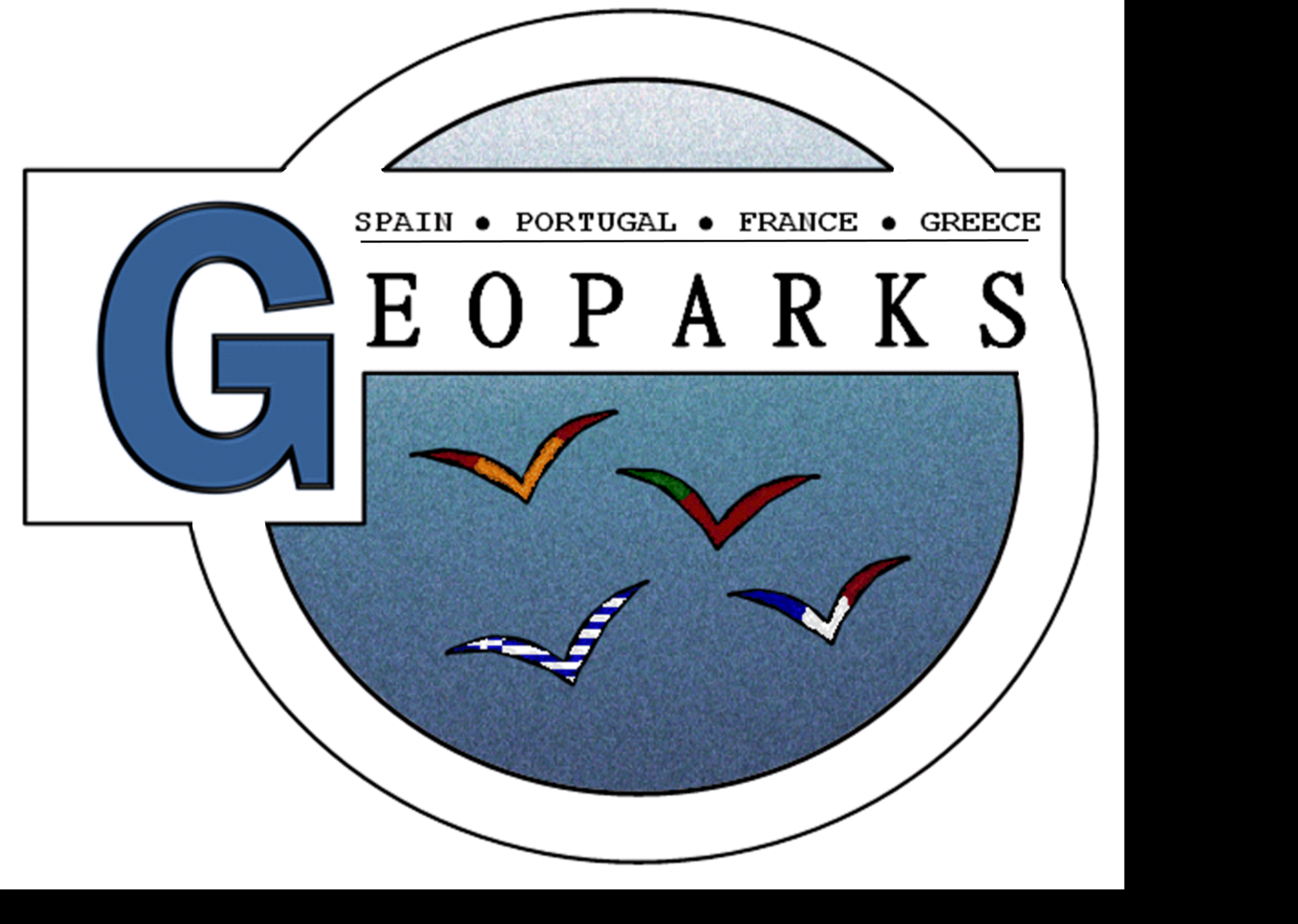 Do you often go on trips with the objective to know a natural site?
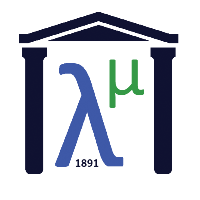 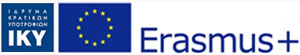 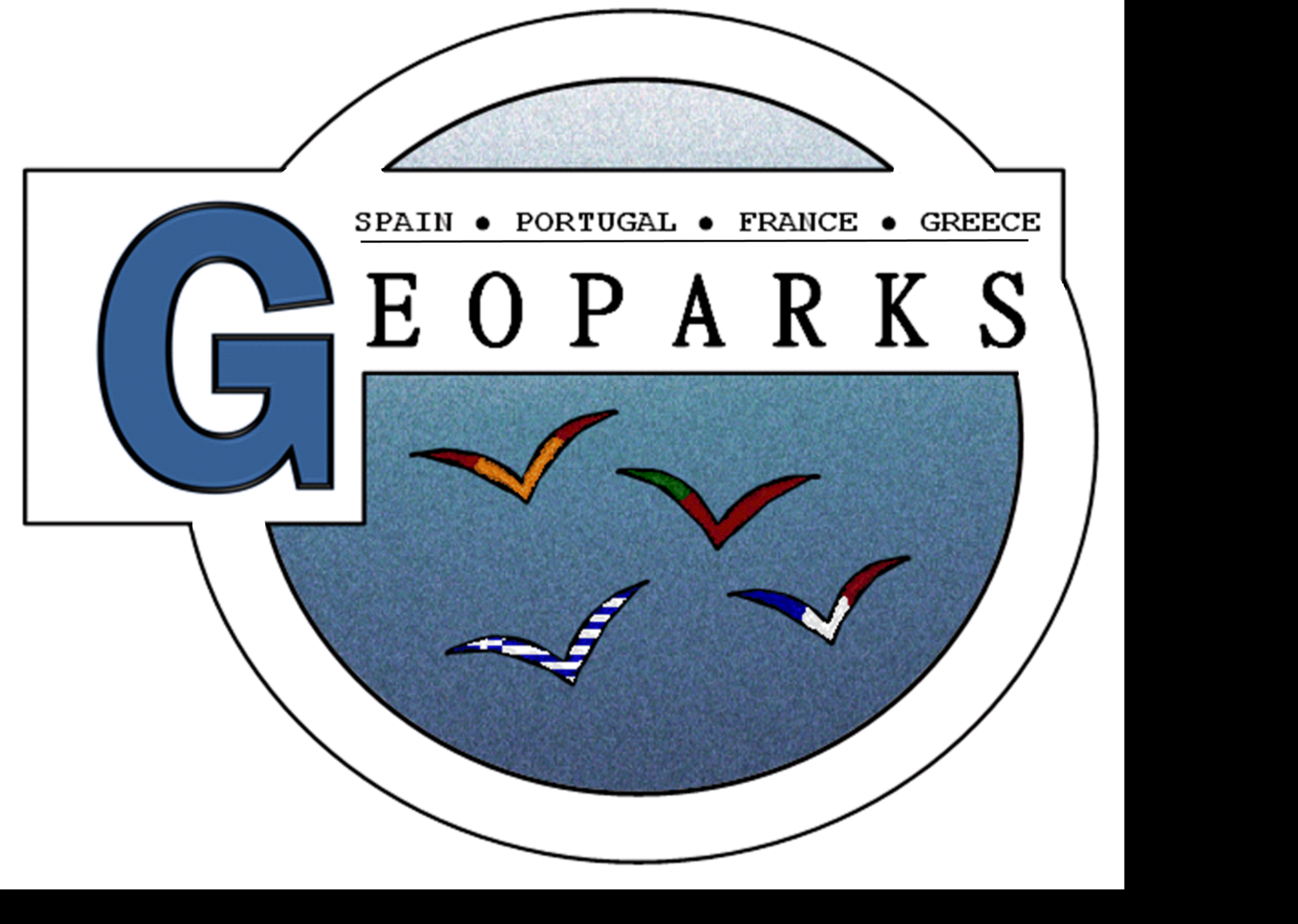 When you go on a trip what attracts you more?
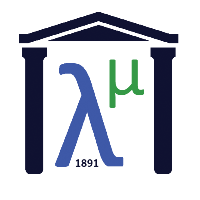 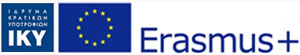 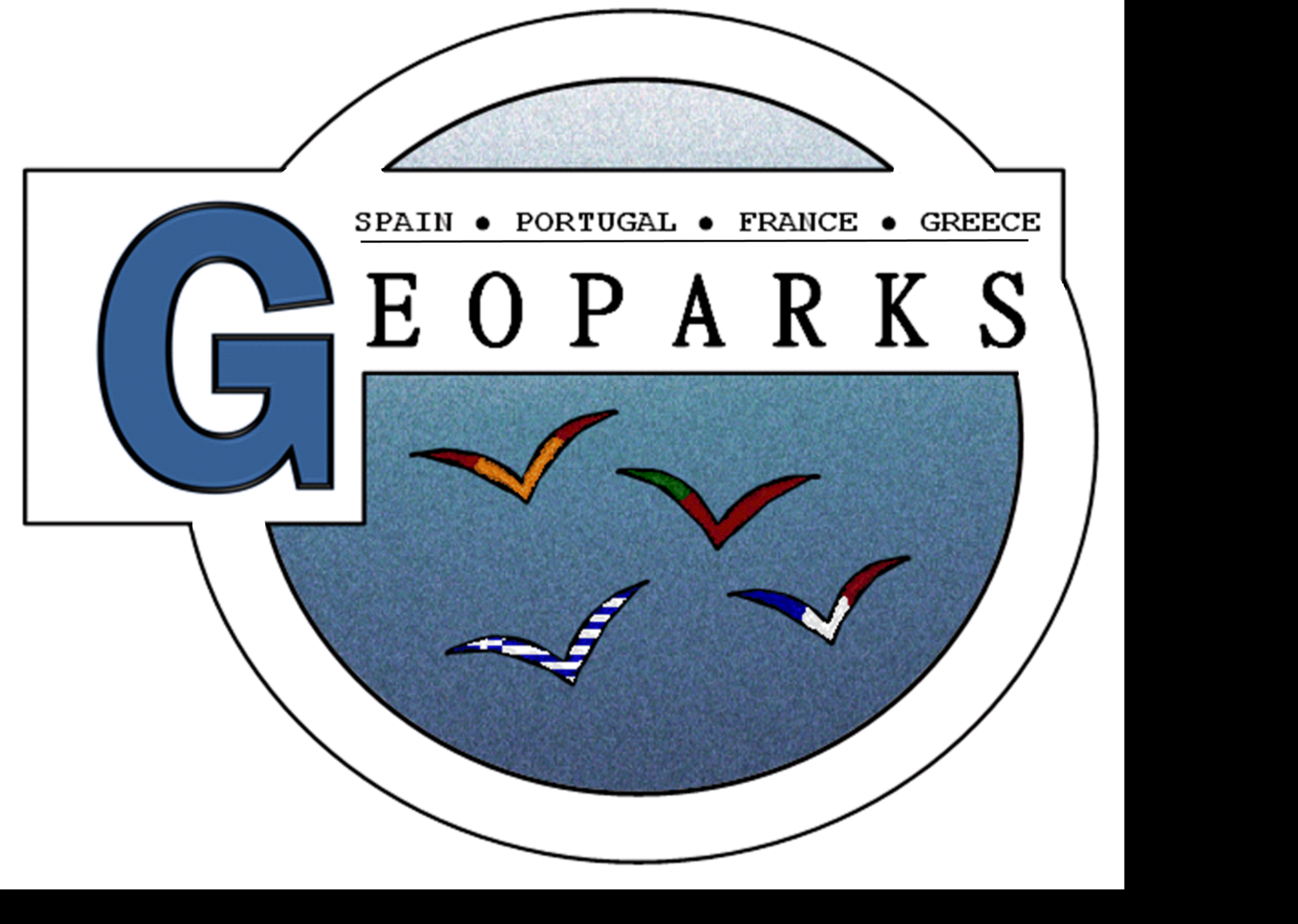 Could you name a natural site in your surroundings?
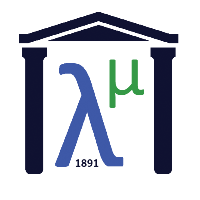 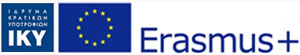 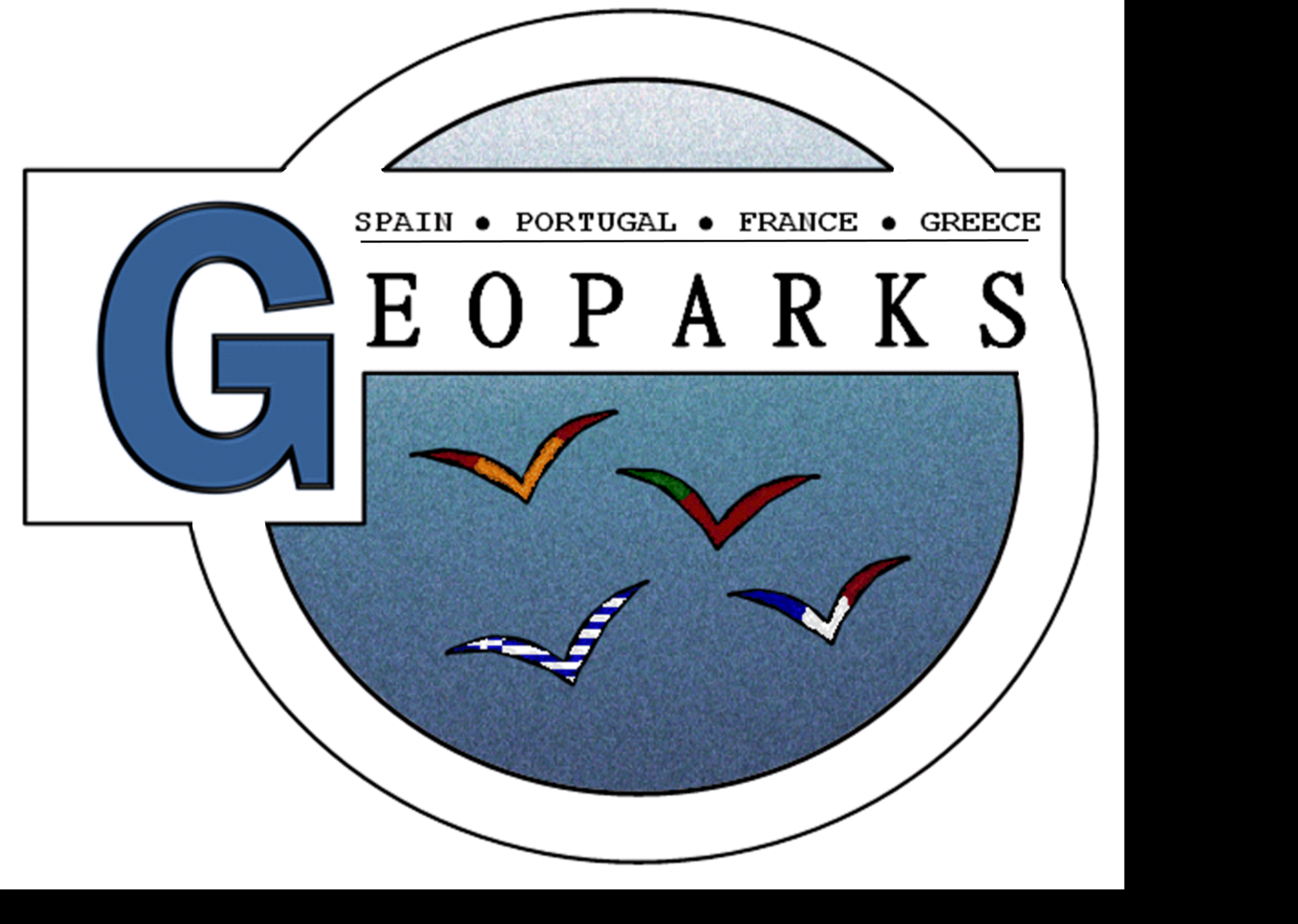 Do you know of any remarkable geological element in your surroundings?
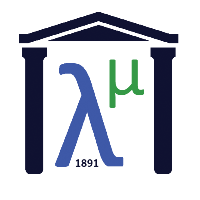 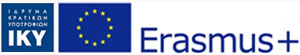 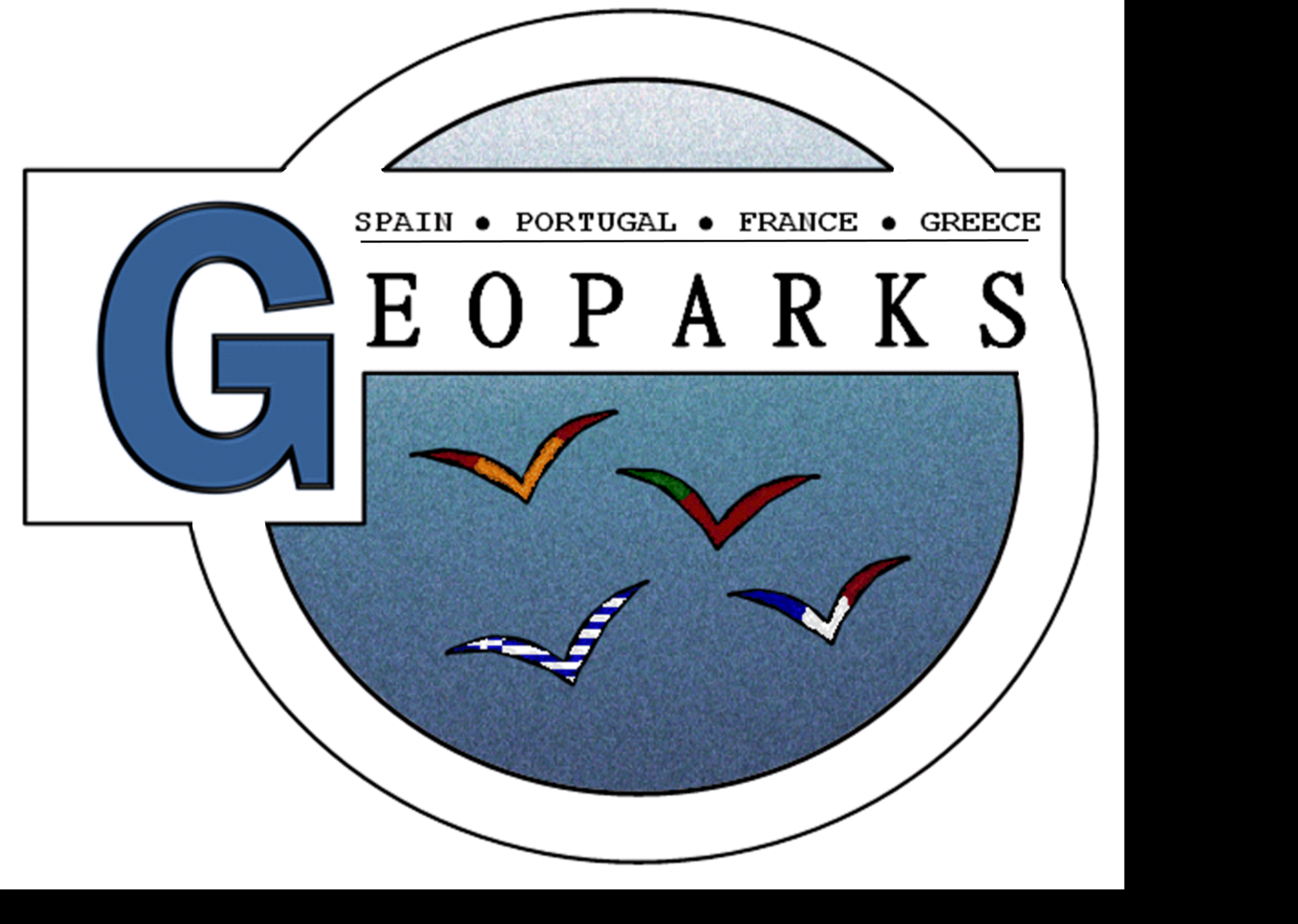 Have you ever heard of?
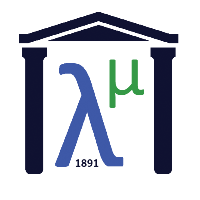 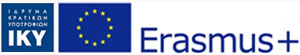 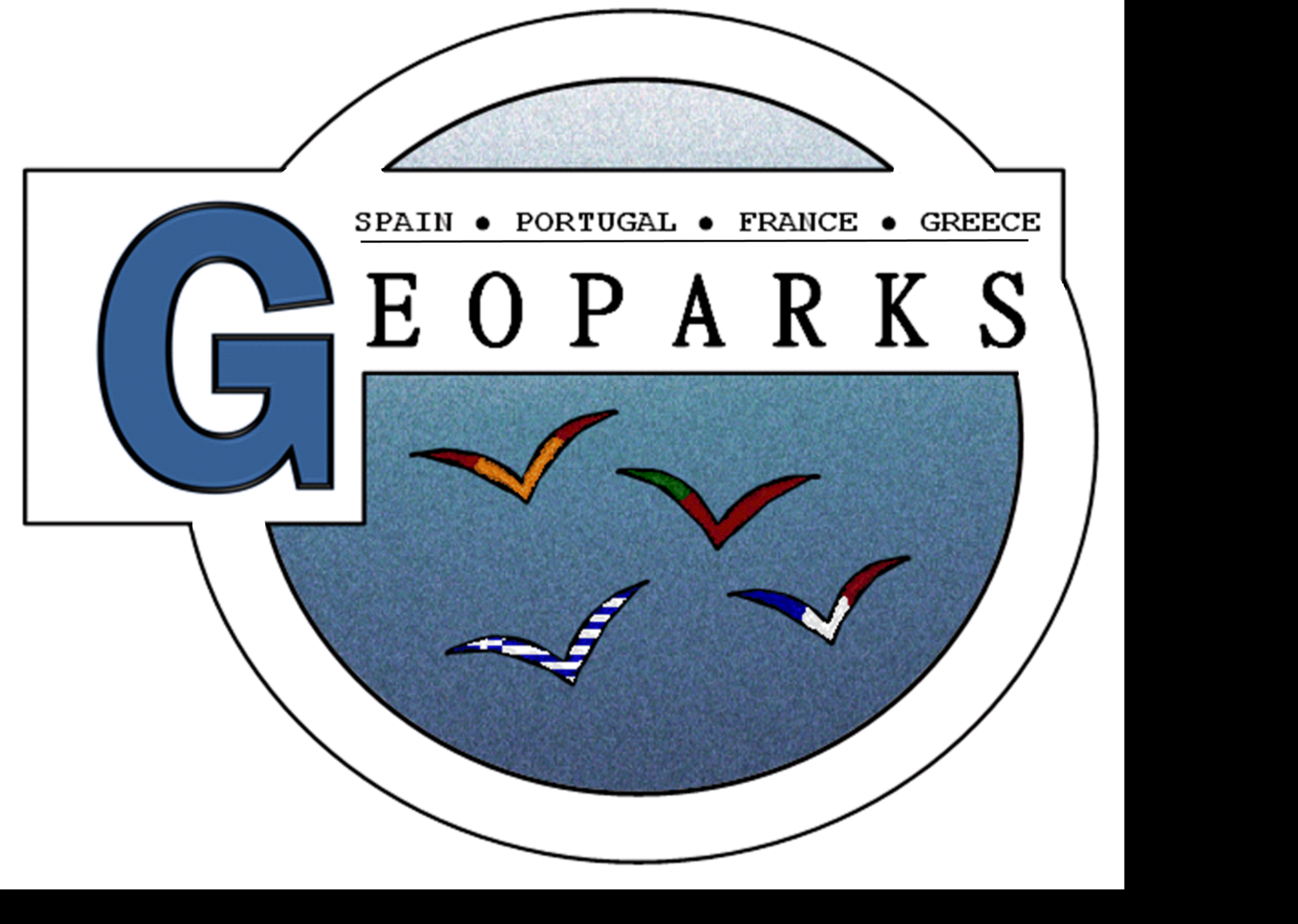 Write the places you have visited among the ones mentioned in the previous question
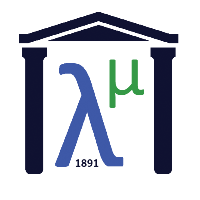 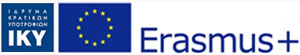 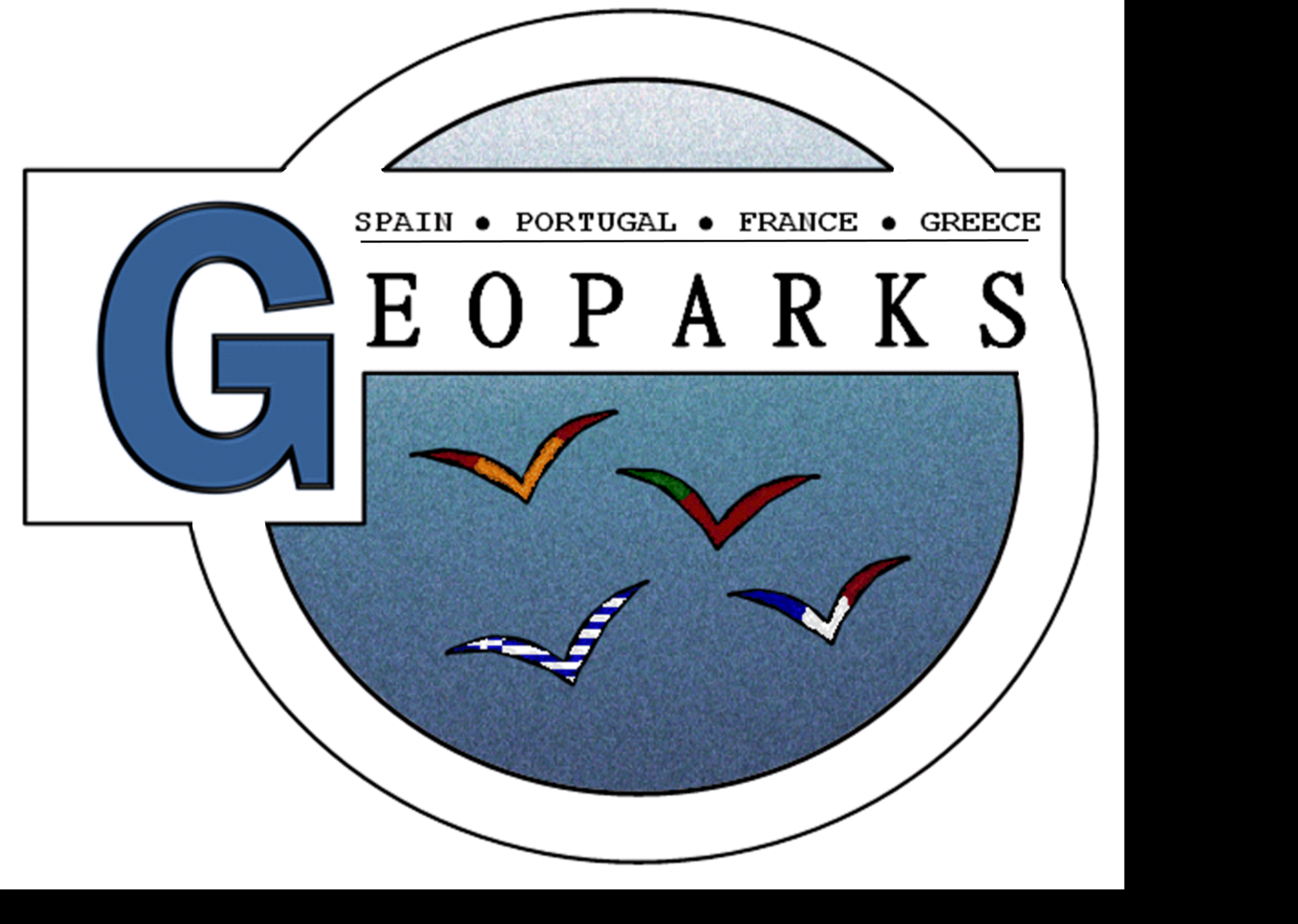 Have you ever taken a friend to know these places or have you recommended them because you consider them tourist attractions?
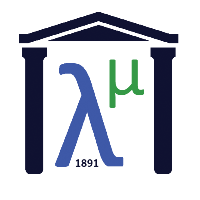 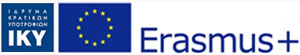 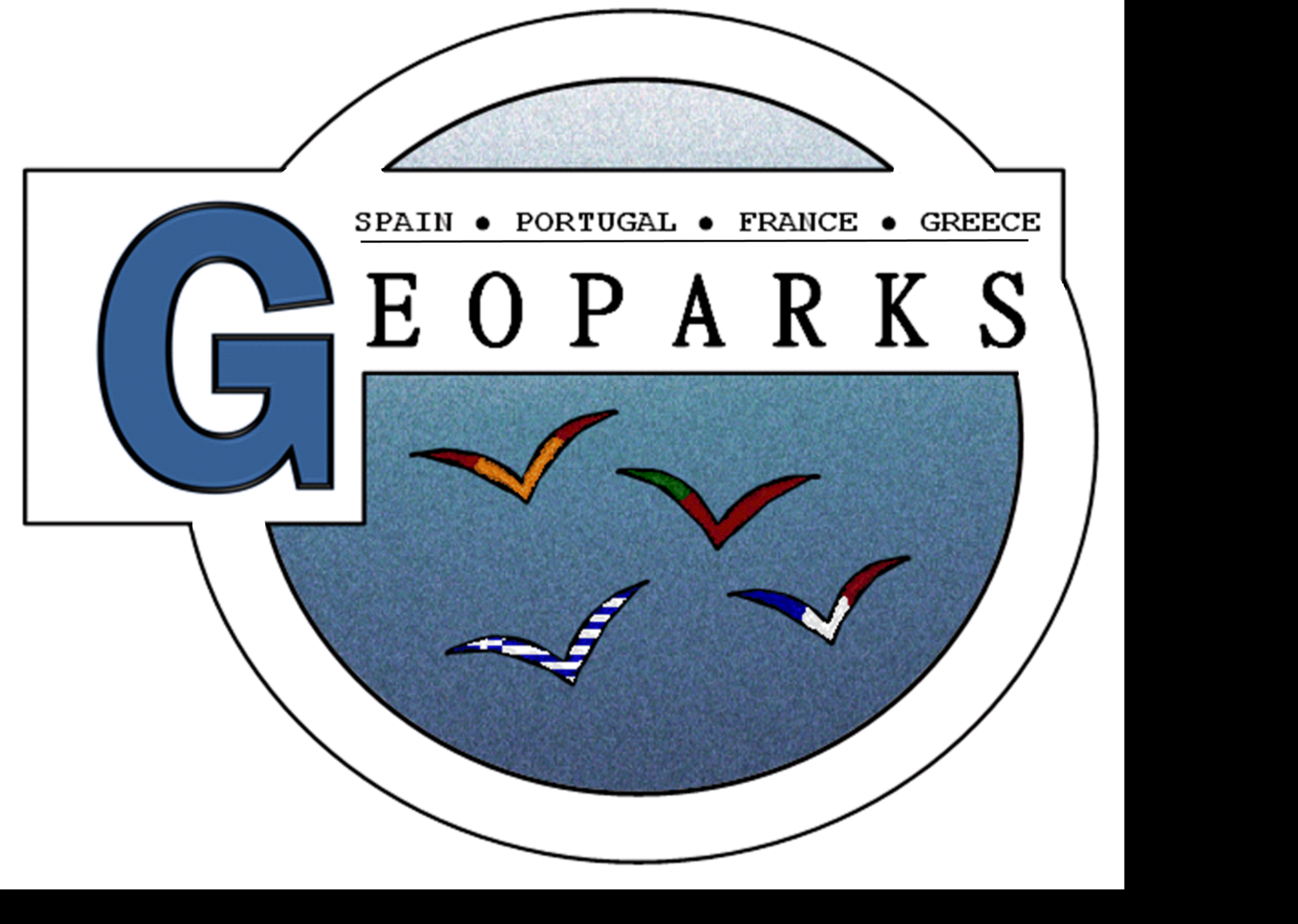 If an activity were organized to promote these places, would you take part in it?
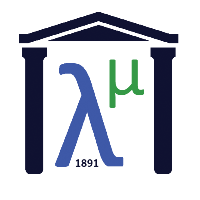 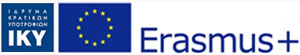 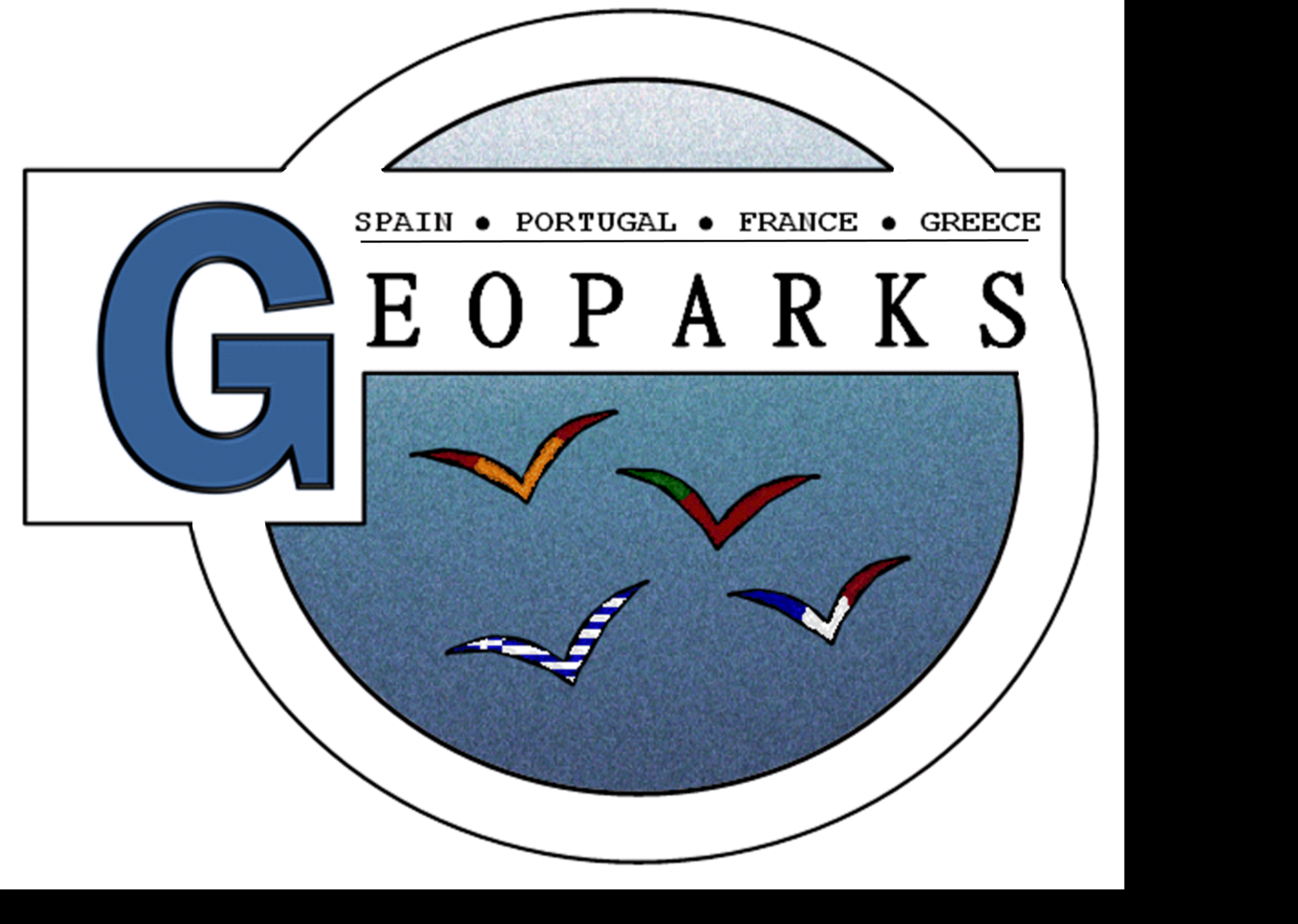 Do you know that the whole island of Lesvos has been declared a Geopark ?
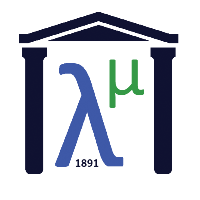 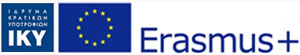 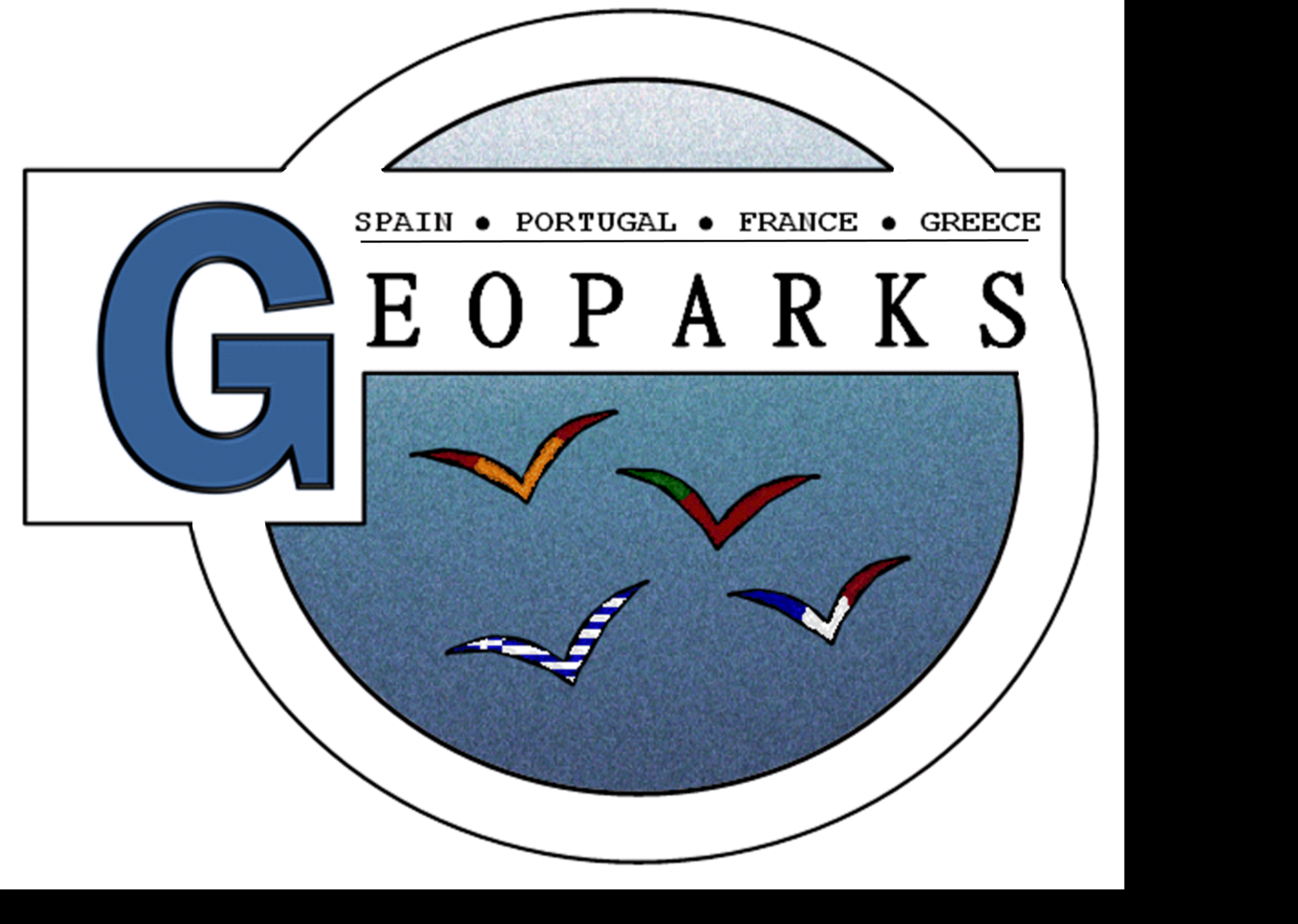 Do you know what UNESCO is?
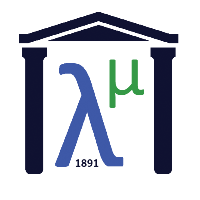 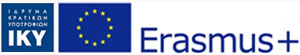 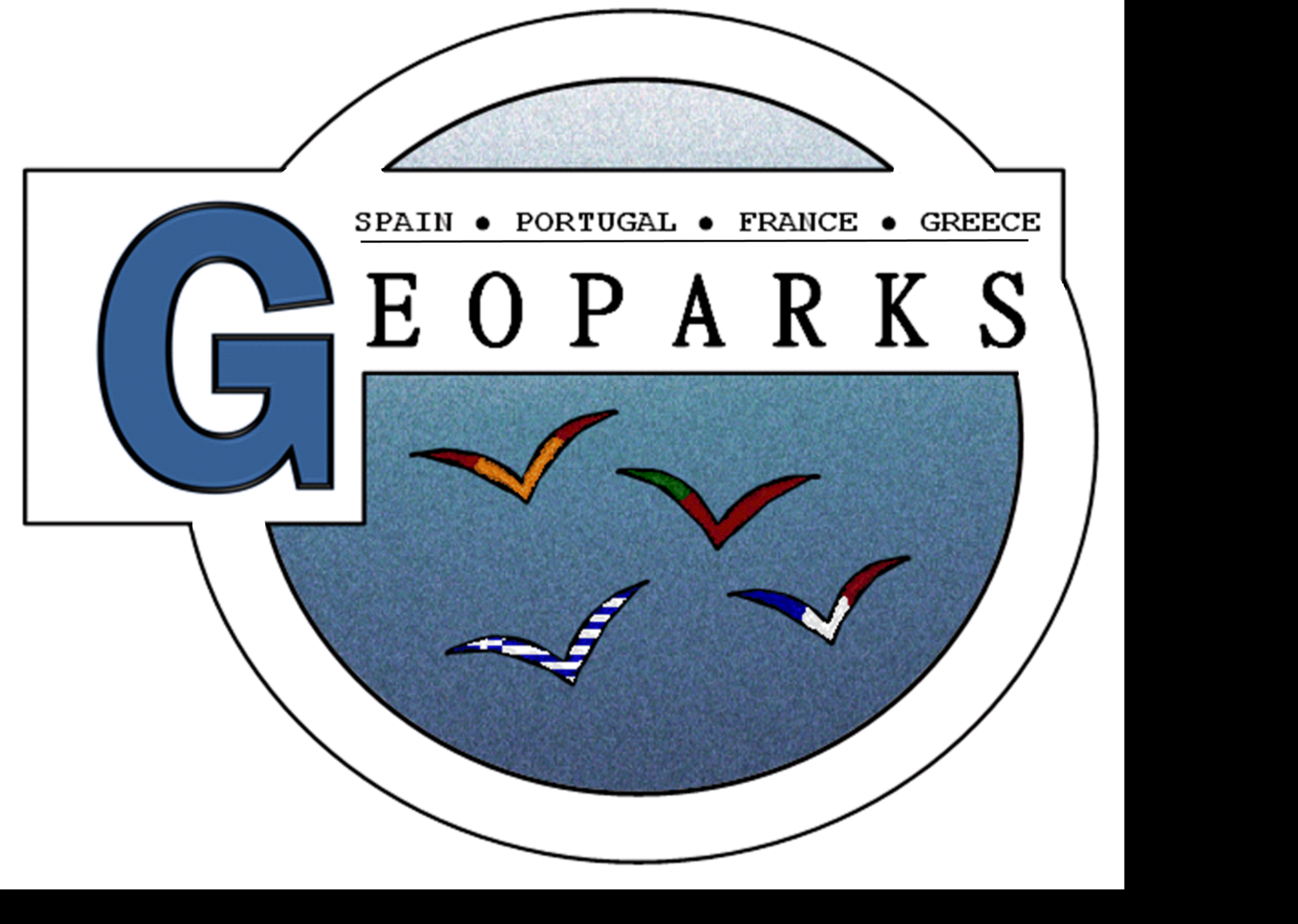 Do you know what work has been done to get the declaration of Lesvos as Geopark?
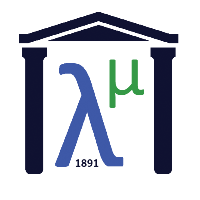 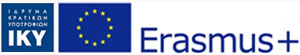 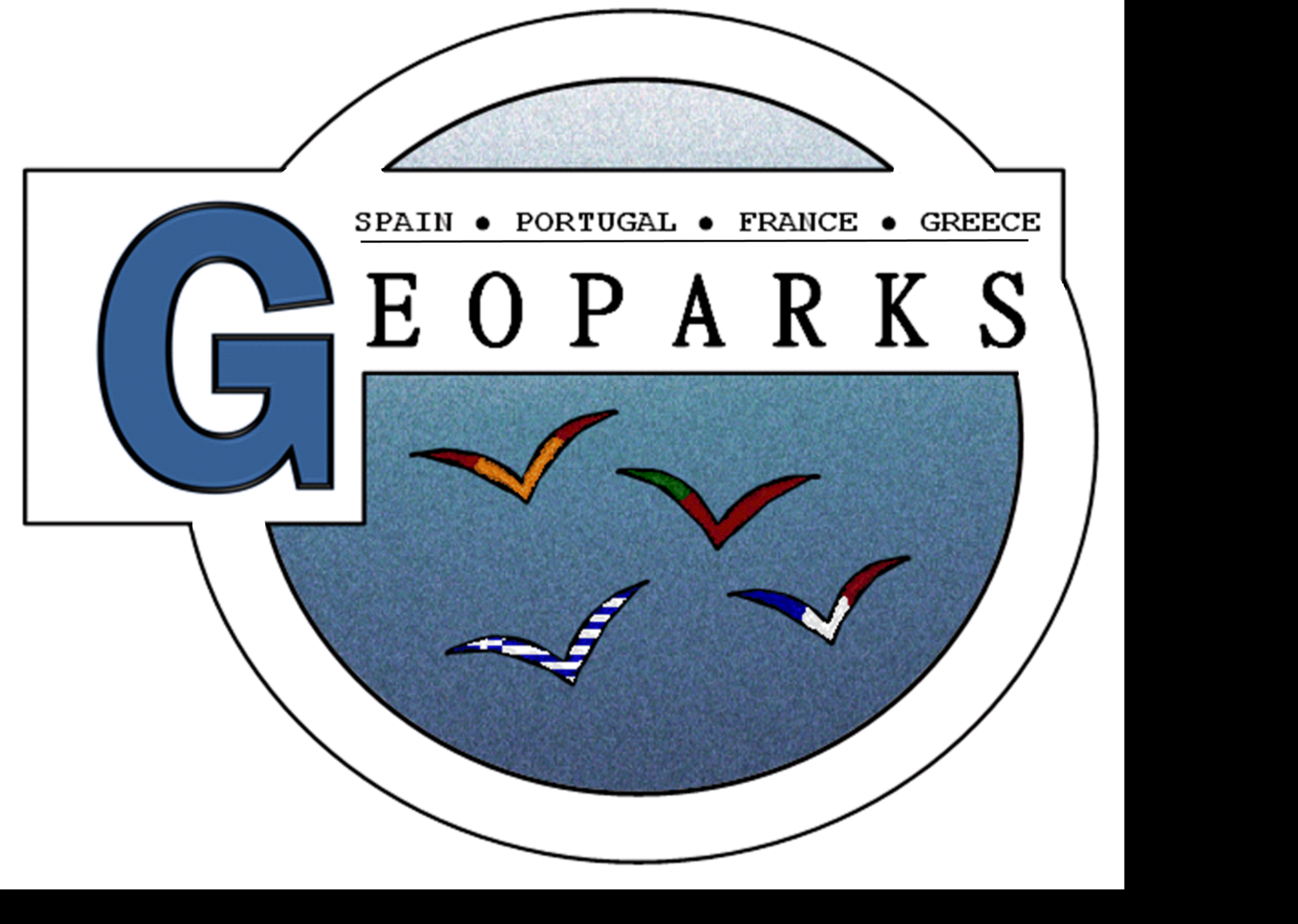 Do you know which institution carried out the task?
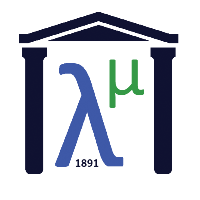 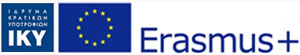 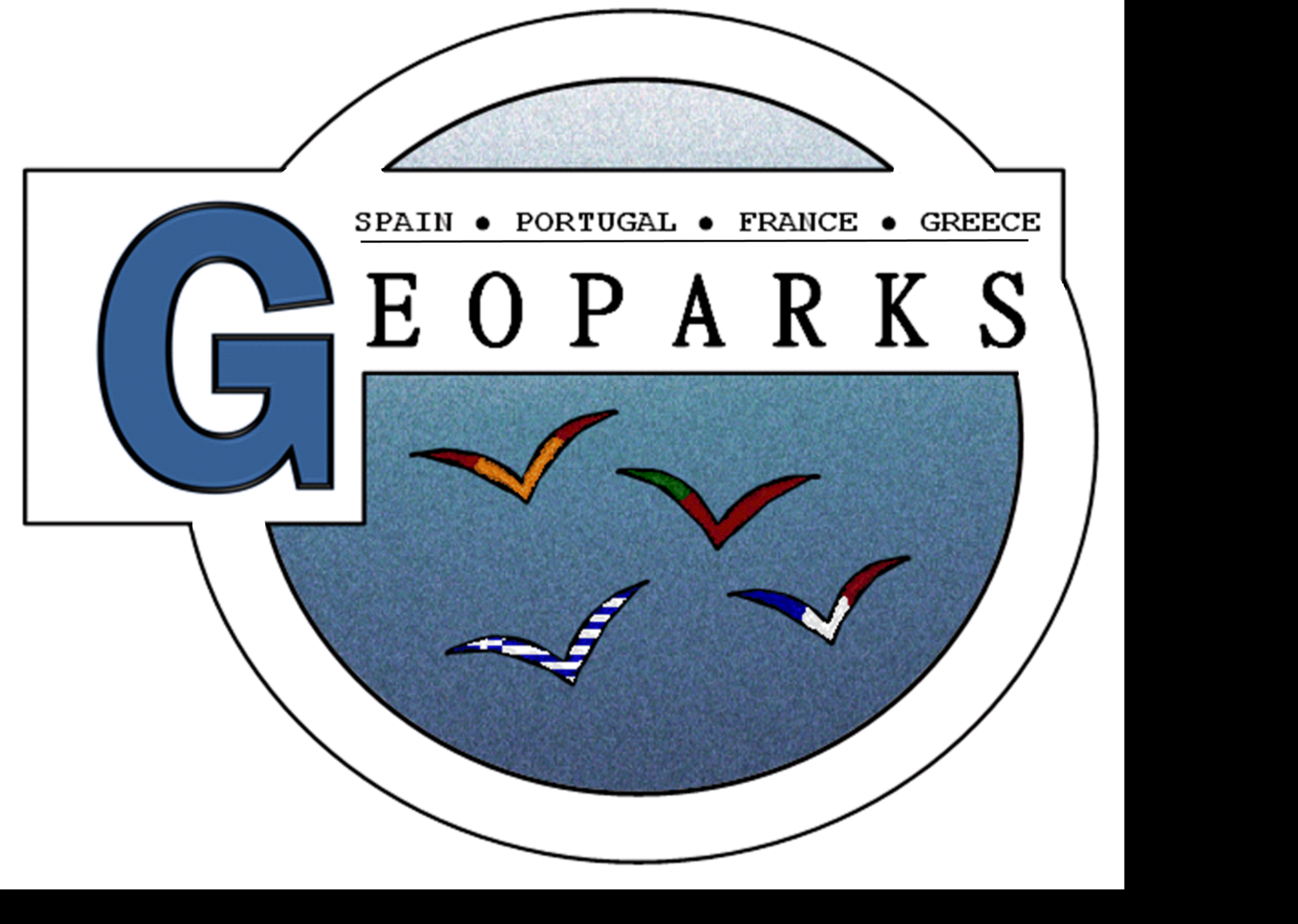 Do you know the reasons why UNESCO has declared Lesvos a Geopark?
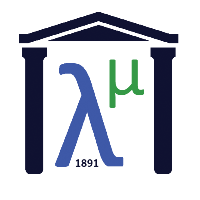 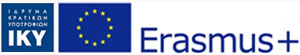 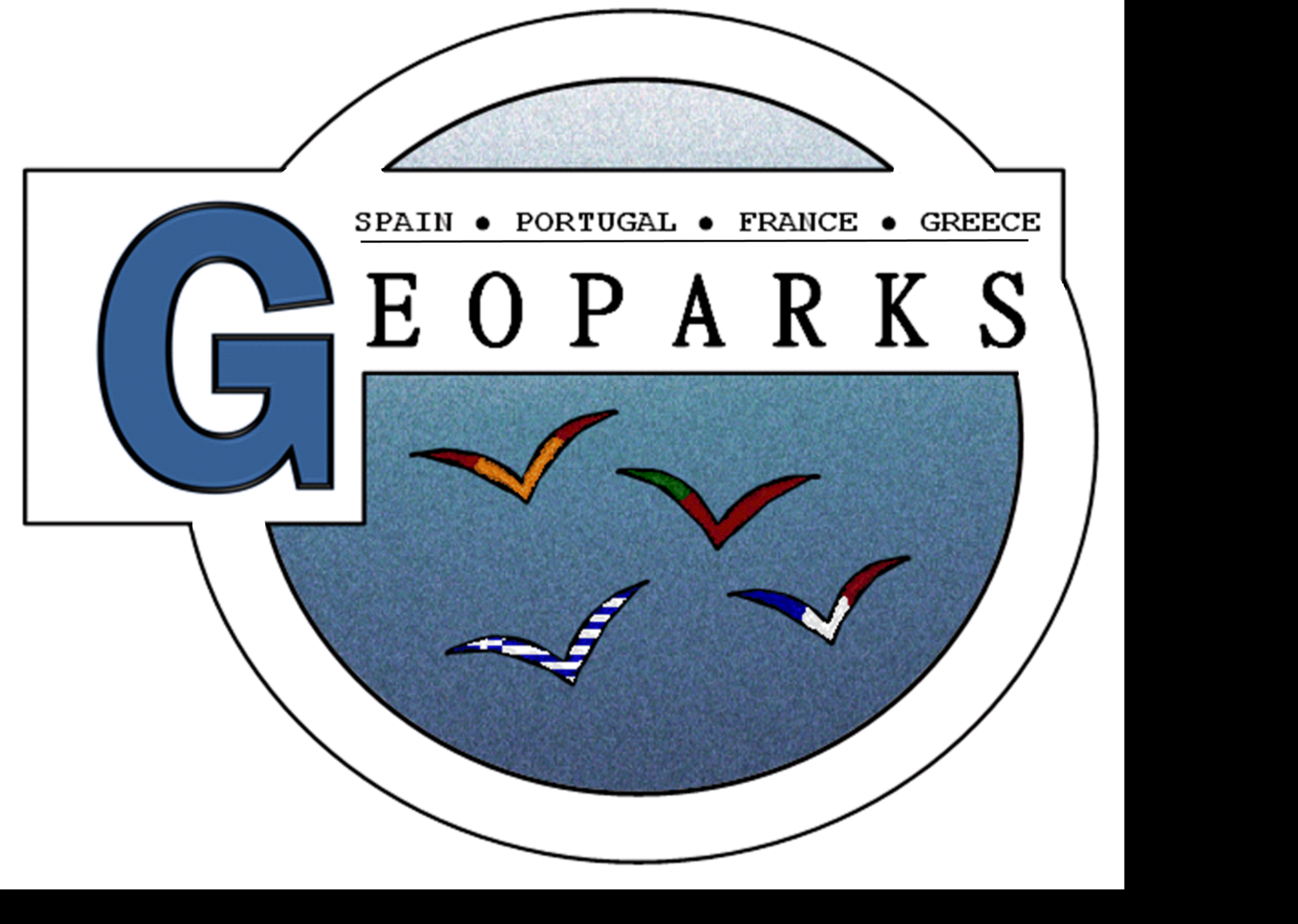 Do you think that the declaration of Lesvos as Geopark would have a significant effect  on your region?
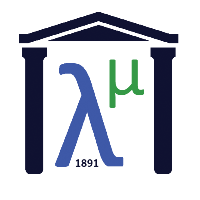 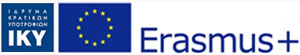 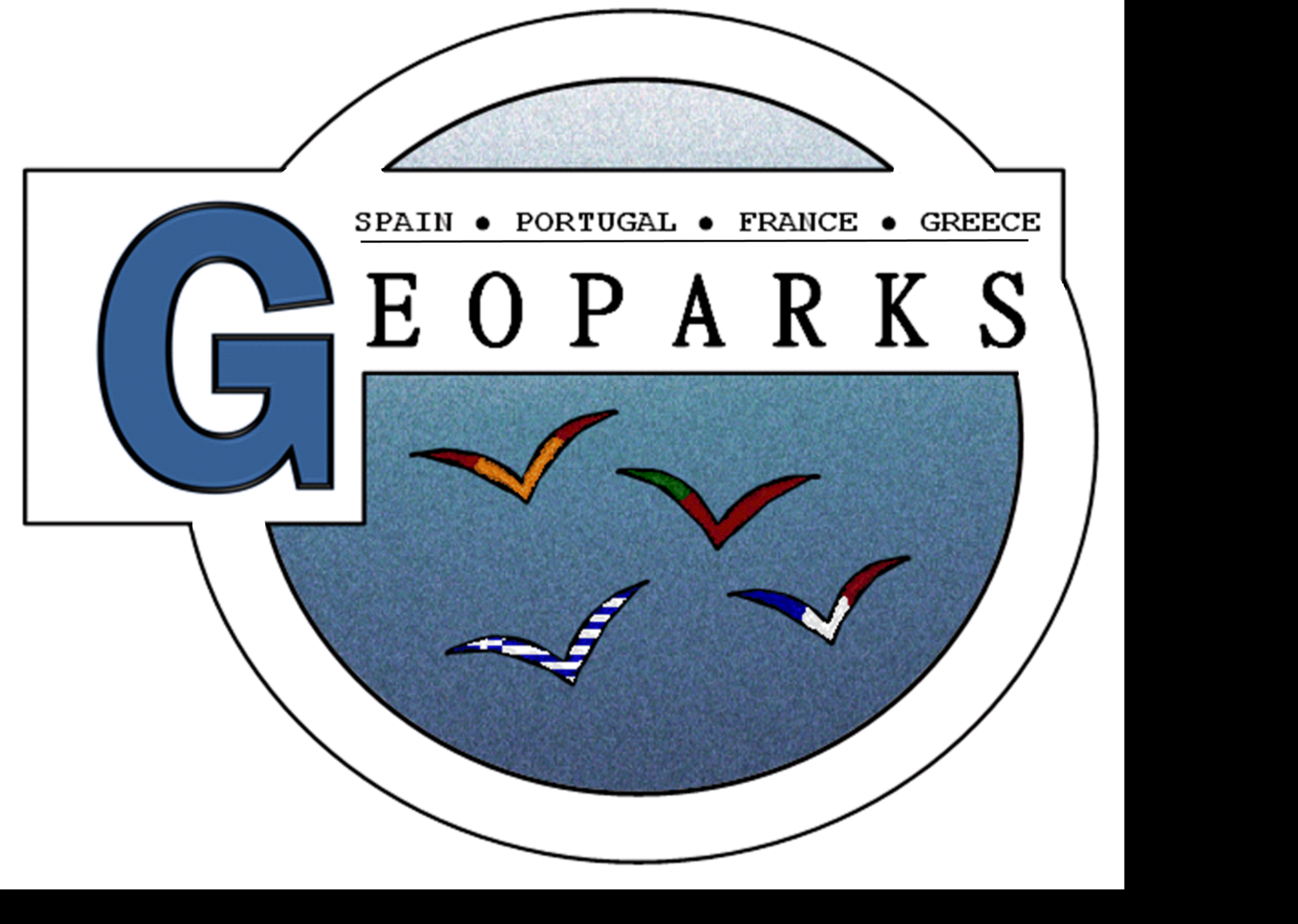 What do you think will be affected the most?
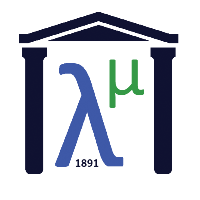 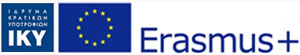 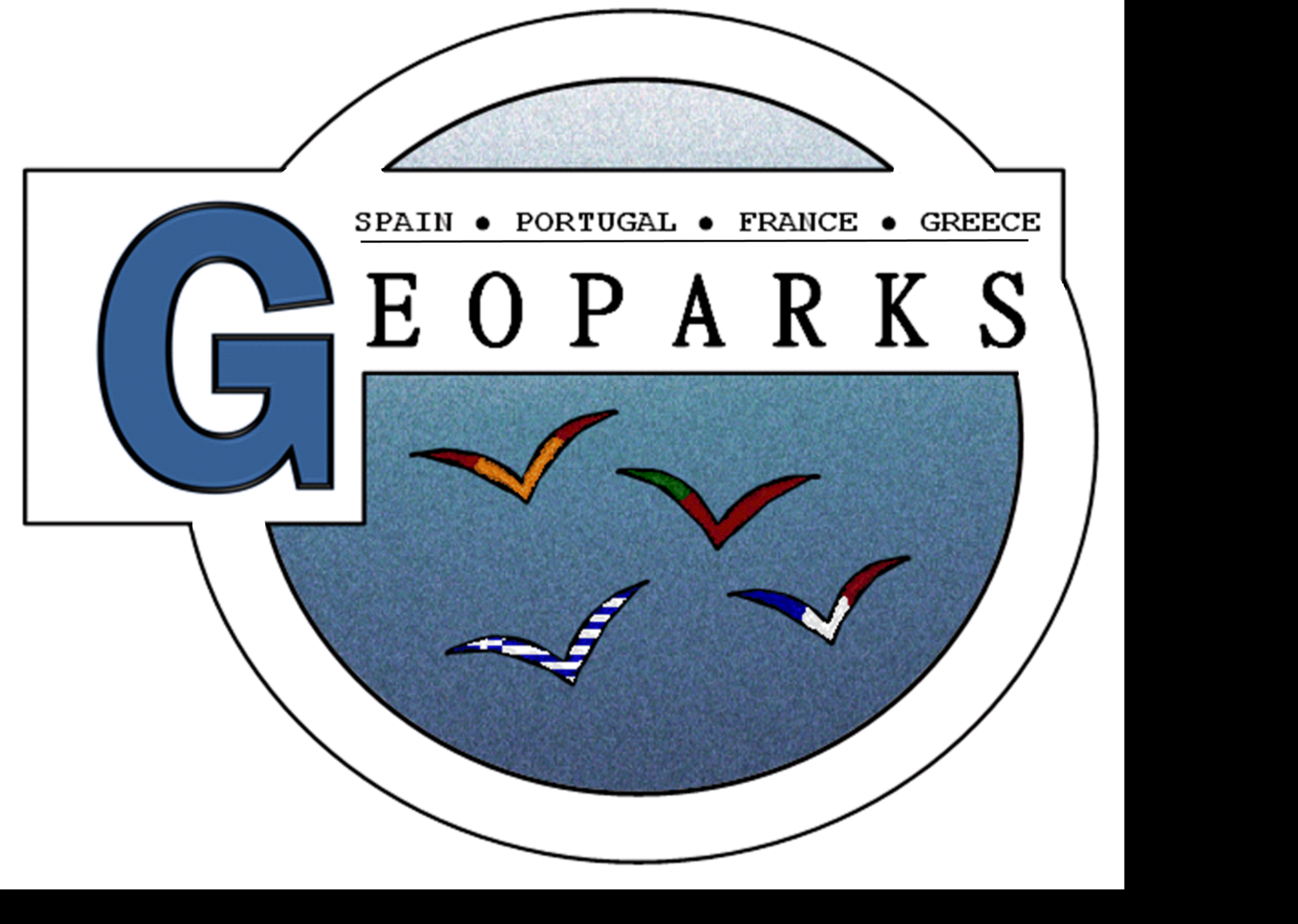 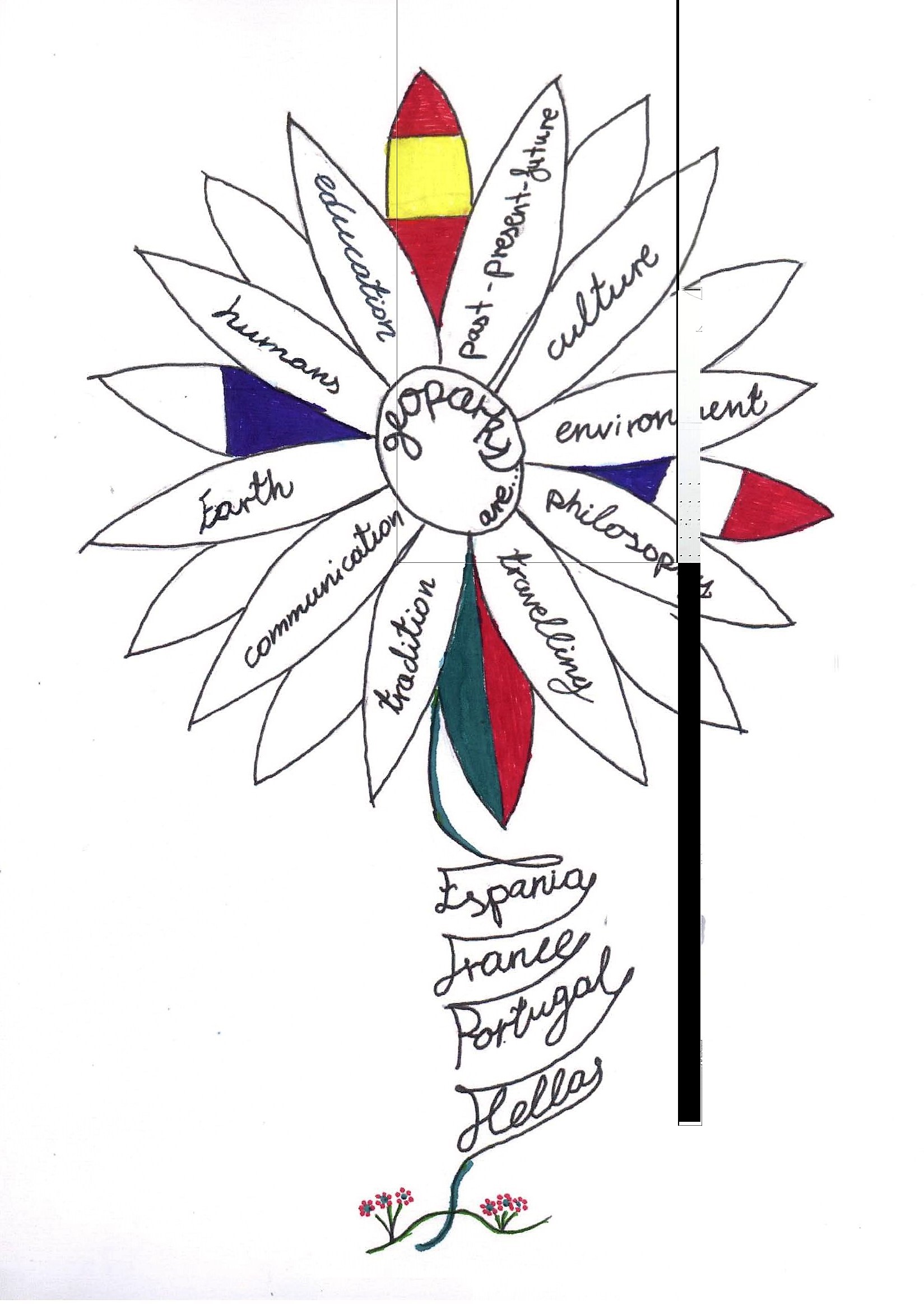 THE END

		THANK YOU
FOR   YOUR   ATTENSION
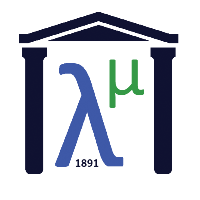 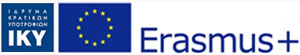 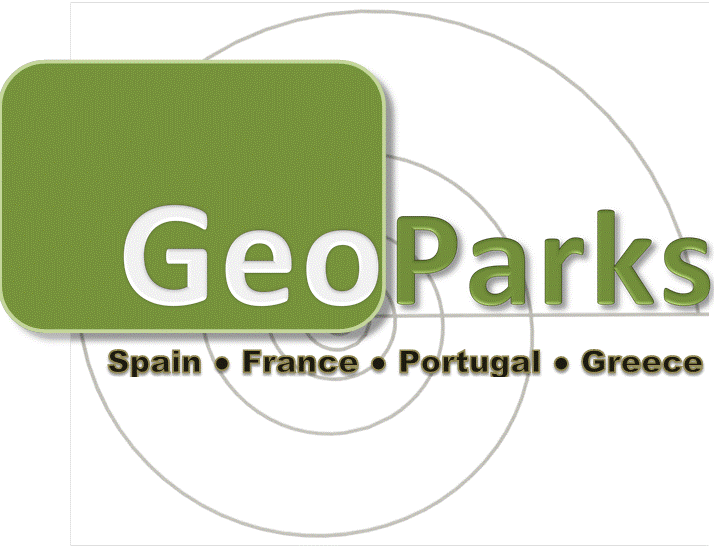 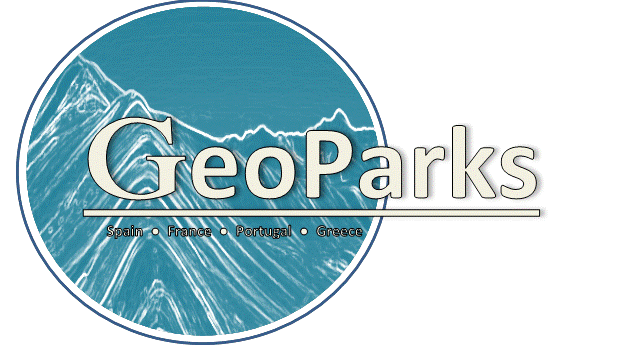 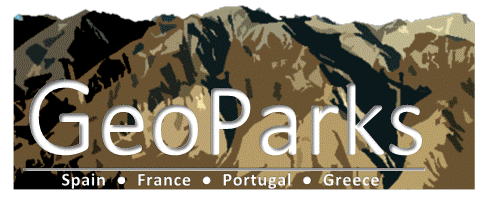